Omavalvonnan toteutumisen seurantaraportti
Tilannekatsaus ajalta 1.9.-31.12.2024
Etelä-Pohjanmaan hyvinvointialue
Henkilöstö
Hyvinvointialueen henkilöstö
Vakituinen henkilöstö
Hyvinvointialueen 		Määräaikainen henkilöstöhenkilöstö
Hoitoon pääsy ja odotusajat
Hoitoon pääsy ja odotusajat
THL julkaisee tiedot hoitoonpääsystä säännöllisesti päivittyvissä tietokantaraporteissa ja kahdesti vuodessa julkaistavassa tilastoraportissa.

Tiedot voi tarkistaa alla olevista linkeistä:
Perusterveydenhuollon hoitoonpääsyn 14 vuorokauden enimmäisajan toteutuminen 
Suun  terveydenhuollon hoitoonpääsyn enimmäisajan toteutuminen
Hoitoon pääsy erikoissairaanhoidossa (tiedot löytyvät HVA:n ulkoisilta verkkosivuilta: Hyvaep.fi / Hoitoonpääsy ja odotusajat)
Ikäihmisten sosiaalipalveluihin pääsyn odotusaika
Laki ikääntyneen väestön toimintakyvyn tukemisesta sekä iäkkäiden sosiaali- ja terveyspalveluista (604/2022; 26§)edellyttää, että hyvinvointialueen on julkaistava ainakin puolivuosittain tiedot siitä, missä ajassa iäkäs henkilö voi saada hakemansa sosiaalipalvelut.

Etelä-Pohjanmaan hyvinvointialueella odotusajat on ilmoitettu ulkoisilla verkkosivuilla (Hyvaep.fi) 
Ikäihmisten sosiaalipalveluihin pääsyn odotusaika ajalta 1.1.-30.6.2024
Ikäihmisten palvelut, odotusajat 1.7.-31.12.2024
Määräaikojen ja mitoitusten valvonta
Määräaikojen ja mitoitusten valvonta
Terveyden- ja hyvinvoinnin laitos (THL) kerää säännöllisesti (yleensä kaksi kertaa vuodessa, keväällä ja syksyllä) määräaika- ja mitoitustietoja eri hyvinvointialueiden sosiaali- ja terveyspalveluista.
Tiedot julkaistaan aihealueittain hyvinvointialue- ja kuntakohtaisina raportteina THL:n nettisivuilla: Tilastot aiheittain
Lastensuojelun määräaikojen seuranta
Toimeentulotukihakemusten käsittelyajat
Asiakaskokemus ja asiakaspalautteet
Asiakaskokemus NPS- palvelun suositteluhalukkuus     Etelä-Pohjanmaan hyvinvointialueella Yhtenäinen asiakaspalautemalli (THL)
Asiakaspalaute 01-04/2024
Asiakaspalaute 05-08/2024
Asiakaspalaute 09-12/2024
Tietoa palautteen annosta
Asiakaskokemus
NPS on asiakastyytyväisyyden mittari, palvelun suositteluhalukkuus. 
NPS on indeksi, joka perustuu yhteen kysymykseen: ”Kuinka todennäköisesti suosittelisit saamaasi palvelua läheisellesi?”. 
Kysymykseen vastataan asteikolla 0-10, jossa 0 tarkoittaa, ettei suosittelisit lainkaan ja 10 tarkoittaa, että suosittelisit erittäin todennäköisesti. 
NPS voi saada arvon -100 – 100. 

 NPS (01-04/2024) 58.
	Suosittelijat: 10 (1590), 9 (579)
	Arvostelijat: 6 (34), 5 (53), 4 (36), 3 (51), 2 (51), 1 (67), 0 (176)
	Vastaajamäärä 3855. Asiakastyytyväisyyden keskiarvo 8,3 (0-10).
NPS (05-08/2024) 57.
	Suosittelijat: 10 (1467), 9 (593)
	Arvostelijat: 6 (43), 5 (58), 4 (35), 3 (33), 2 (53), 1 (70), 0 (142)
	Vastaajamäärä 3206. Asiakastyytyväisyyden keskiarvo 8,3 (0-10).
NPS (09-12/2024) 58.
	Suosittelijat: 10 (1938), 9 (752)
	Arvostelijat: 6 (59), 5 (81), 4 (54), 3 (69), 2 (47), 1 (63), 0 (191)
	Vastaajamäärä 3660. Asiakastyytyväisyyden keskiarvo 8,4 (0-10).
Asiakaskokemus NPS 58
Asiakaskokemus – väittämät - ajankohta 01-04/2024
Asiakaskokemus – väittämät - ajankohta 05-08/2024
Asiakaskokemus – väittämät - ajankohta 09-12/2024
Asiakaspalautteiden käsittely
Asiakkaan ja potilaan oikeudet
Potilasasia- ja sosiaaliasiavastaavien yhteydenotot
Syys-joulukuu 2024
Yhteydenotot potilasasiavastaaviin syys-joulukuu 2024
Yhteydenotot potilasasiavastaaviin syys-joulukuu 2024
Yhteydenotot potilasasiavastaaviin syys-joulukuu 2024
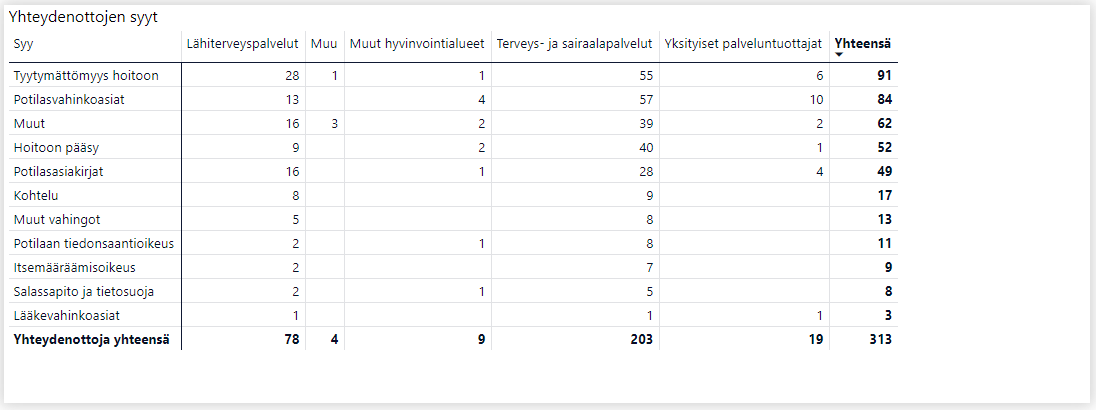 Yhteydenotot sosiaaliasiavastaavaan syys-joulukuu 2024
Yhteydenotot sosiaaliasiavastaavaan palvelutehtävittäin syys-joulukuu 2024
Yhteydenotot sosiaaliasiavastaavaan palvelutehtävittäin syys-joulukuu 2024
Muistutukset sosiaali- ja terveydenhuollossa
MuistutuksetPth + esh muistutukset v.2024
Muistutukset terveydenhuoltopalveluissa: erikoissairaanhoito ja lähiterveyspalvelut
Muistutukset
Muistutusten määrä sosiaalipalveluissa v.2024:
Yhteensä koko vuosi
111
Sote-palveluiden valvonta
Valvonnan toteutuminen
Valvonnan toteutuminen
Valvonnan toteutuminen
Laatu, asiakas- ja potilasturvallisuus
HaiPro Haitta- ja vaaratapahtumailmoitukset ajalla 1.1.-30.4.2024
HaiPro Haitta- ja vaaratapahtumailmoitukset ajalla 1.5.-31.8.2024
HaiPro Haitta- ja vaaratapahtumailmoitukset (ajalla 1.9.-31.12.2024)
Potilasturvallisuus: keskeisimmät ilmoitustyypit
Asiakkaiden, potilaiden ja läheisten haitta- ja vaaratapahtuma-ilmoitukset
Asiakkaiden, potilaiden ja läheisten ilmoitukset: keskeisimmät ilmoitustyypit
Hoitoon liittyvät infektiot
Hoitoon liittyvien infektioiden ehkäisy
Infektioidentorjunta tilastot:
Hoitoon liittyvät infektiot (THL Seurantatiedot: www.THL.fi)
veriviljelypositiiviset sepsis- infektiot 
chlostridium difficele
Influenssa rokotuskattavuus vuosivertailu
Kiitos!